Unjumble the conjunctions, fill-in the gaps and translate.
( PI’DS) Luke pâle souvent l’Jèrriais ………………. qu’il a r’mué en Jèrri.
(UQADN) J’t’êcrithai eune lettre ………………jé s’sai en France.
(QU’STE’ÙO)) jé n’ais pon……………….. J’ai mîns mes cliés.
(ÉQUECHATU) J’pouvons nos rencontrer touos les jours ………..………. j’travâl’lons dans l’ même bâtisse.
(AUSPRQÈU’) J’îthai t’ramâsser ……………….. j’ai finni man travas.
 (TVAN’DQU’) N’oublie pon d’freunmer la porte ……..…….……..tu t’en âge.
(QU’CH’A’QUJUS) J’t’attendrai …………………………………….l’solé s’couoche.
(NTADSI’QU) I’ rencontrit san directeu ……………  i’ r’touônnait siez lî
(IS) J’té donn’nai un coup d’téléphone ………………… tu m’donnes tan neunmétho
(ISNESACQU’) Mets eune banane dans ta pouque ……………………tu’éthas faim sus lé c’mîn.
(YATNVIQU’) I’ dûtent acater eune nouvelle vaituthe ……………….la leu ‘tait en dêroute.  
 (AUSTÔTSIQU’) I’ c’menchait à plieuther ………………….i’pèrdait eune gamme.
(QU’’CEPA) il acatit eune ênorme gâche ………………. il avait hardi faim.
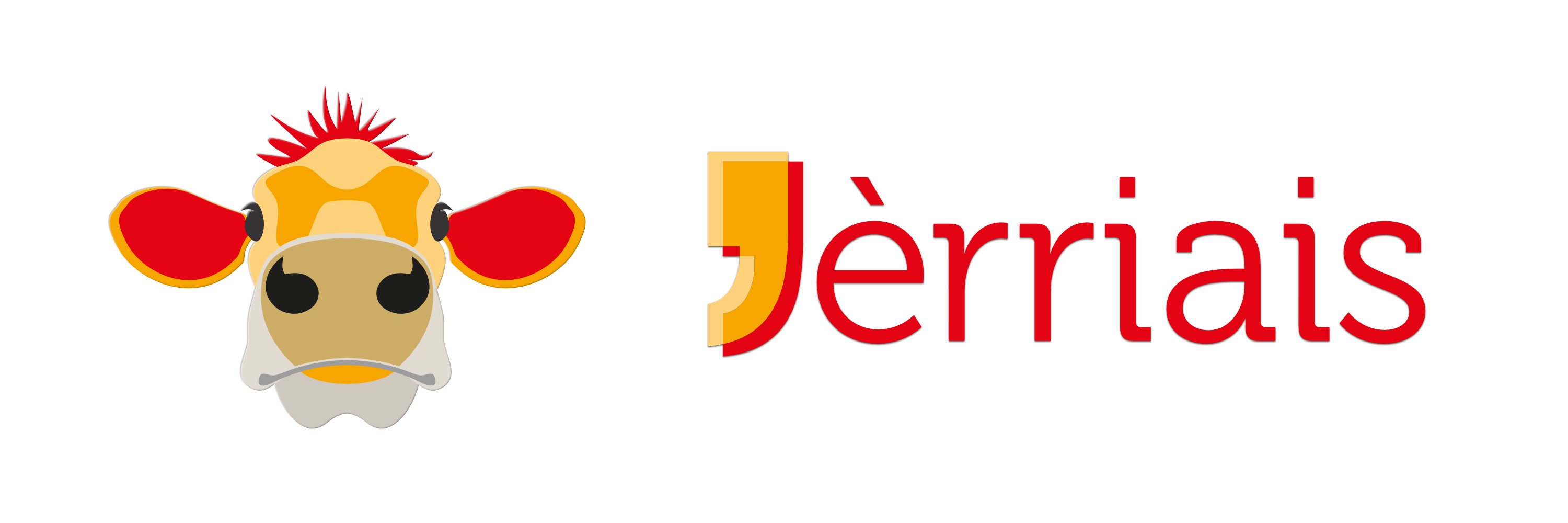